ODOO (OpenERP)
Creating a MODULE
Tarun Behal
Intro..
OpenERP use open-object server as ORM (I guess everyone is aware of ORM)
To build a module, first decide what you want and create a sample scheme.
In this presentation, we’ll create a new module for managing our daily transactions where we’ll keep a log of where and what money we spent on a particular day
Daily Transaction manager (a start..)
Each transaction will have a subject, date, amount we spent and note section where we can write additional note regarding the transaction.
We can also categorize transaction based on type. For eg: transport, household and personal.
This will help us in categorizing where we are spending more.
Daily Transaction manager - Modelling
Once our schema is finalized, we can easily extract attribute of each field.
For eg: Subject of transaction is mandatory, Date must be autofilled for today’s date.
So final schema will be as follow:
Subject – mandatory, text field
Date – Date field, default with current date
Notes – text field
Type – selection field
Amount – mandatory and float
Daily Transaction Manager - Modelling
Once our modelling is done, we will create a new module for our Daily Transaction Manager
To create a new module, first create a folder named daily_transaction inside app directory of OpenERP
Inside that create 2 files named __init__.py and __openerp__.py (we’ll discuss about the files further in the presentation)
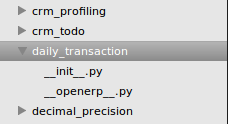 __init__.py
In this file we’ve to write name of all folder and python files which are to be compiled for this module.
If any python file or a directory is not listed in this file, then those files will be ignored which could result in fatal error
So in our __init__.py we’ve imported our daily_transaction.py file.
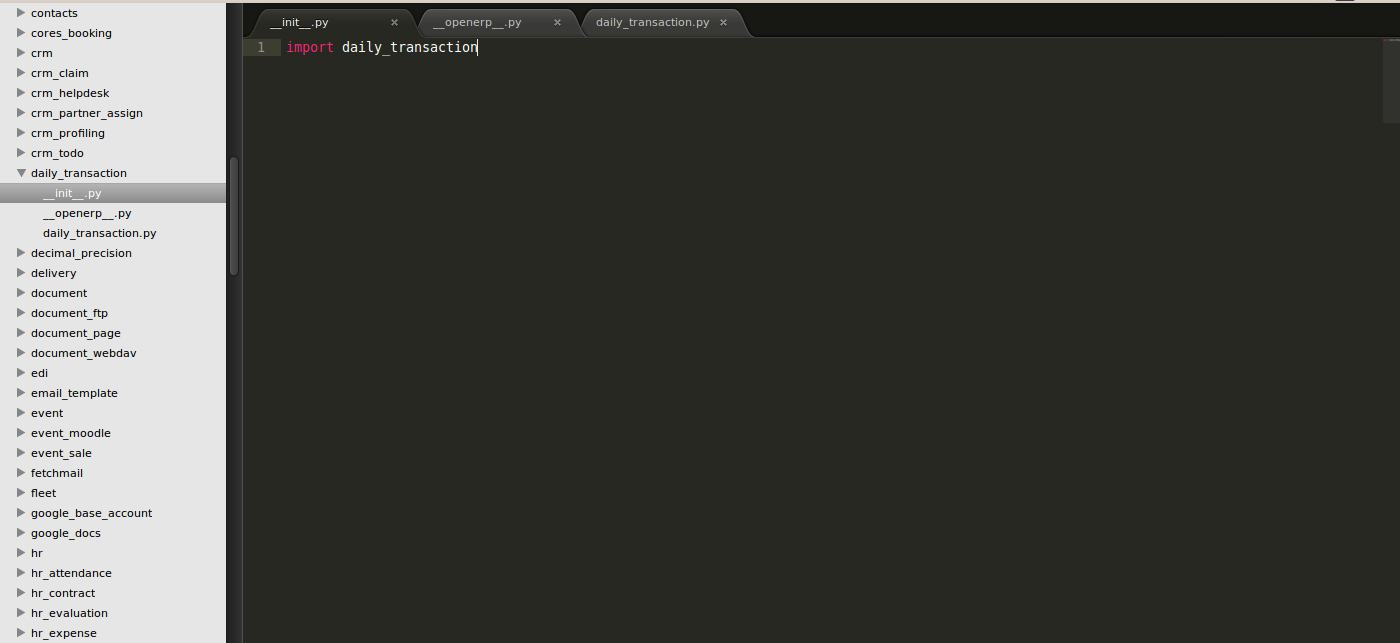 __openerp__.py
__openerp__.py (cont..)
In this file, we’ll write description of our module and its properties. Lets discuss each field in this file:
Name, description, version, author and category are used to describe our module and its version. So each time we make any changes we’ll increase the version number.
Depends : Here we specify if our module depends on other module. For eg: if we are creating an extension to CRM module we’ll specify ‘depends: [‘crm’]’
Data: Here we specify all xml files related to our project. We’ll discuss about xml in later part of presentation
Installable & Auto-install : I guess the name is enough to explain these properties.
Now lets move to dirtier part of creating a module
CODING
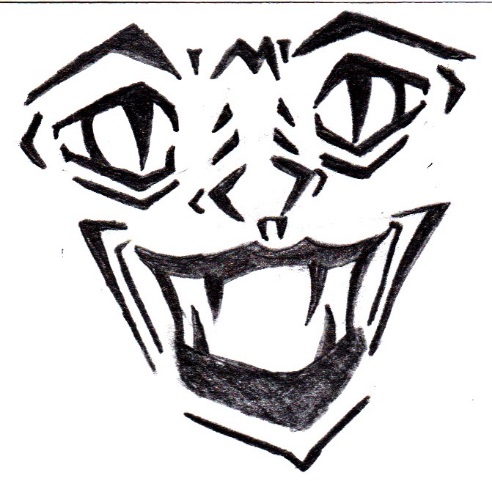 daily_transaction.py
I guess I’ve scared you enough (he he he..!!!!). So lets start with show.
In this file we’ll write our whole code related to our daily transaction, i.e. Modelling and Logical part.
As you’re aware now OpenERP uses ORM, so you don’t have to write any SQL for modelling.

FAQ : Do we’ve to write all our code in this file? (this was asked by one of trainee while I was explaining about module development)
ANS: NOOO..!!!!!! . Be smarter..!!!! Create another python file, write your code and just include that in __init__.py
daily_transaction.py (cont..)
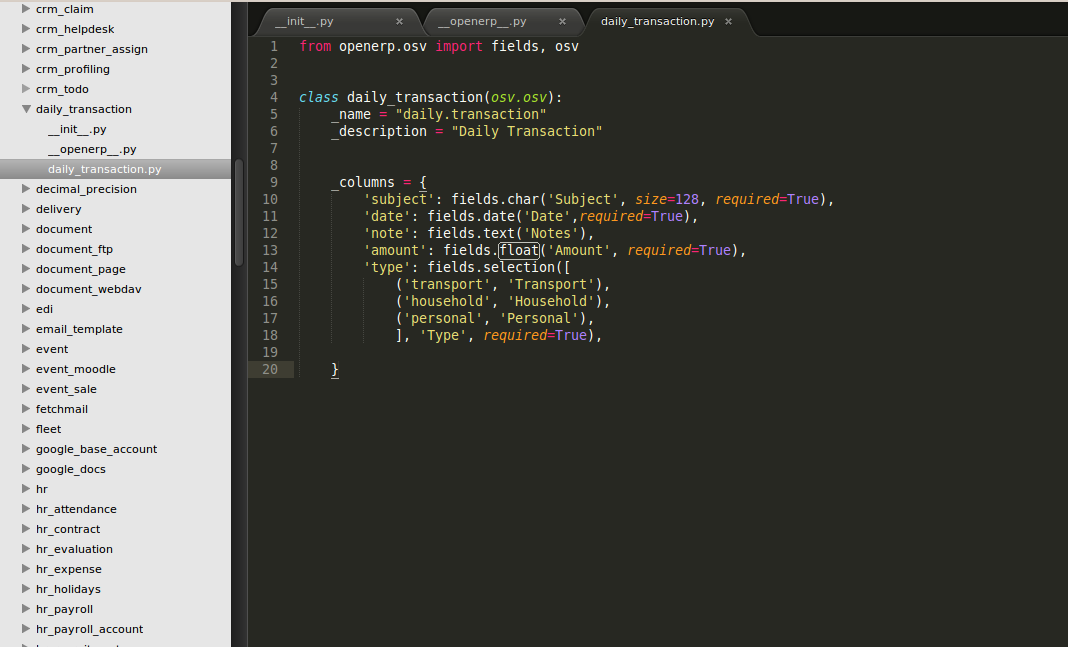 daily_transaction.py (cont..)
As you can see in previous slide we’ve written our code. Lets discuss each line in detail now. 
Line #1: from openerp.osv import fields, osv
The best explanation so far can be found here (I’m lazy programmer so please go through this and get the knowledge )
Line #4: class daily_transaction(osv.osv)
In this we are creating a class for our daily transaction which is inheriting osv class of OpenERP. This will provide openerp properties of a module to our module, eg: name, description, columns, defaults etc.
Line #5, 6 & 9 are properties of our module
Line #10 to #20 is our modelling of our module we discussed in Daily Transaction manager - Modelling
daily_transaction.py (cont..)
Line #10 to #20 will tell you about power of OpenERP ORM.
This code is enough to create model of our daily_transaction in the database as well in user interface and guide us which particular field is mandatory.
‘required=True’ is for adding mandatory attribute to our column.
Other attribute which could be used here are invisible, readonly etc.
We can use these attributes as dependent on other field values. For eg: we can make notes field mandatory only if type is household. 
note: fields.text(‘Notes’, type = {‘household’: [{‘required’:True}]}),

Now our modelling part is done, lets move ahead to UI part now.
daily_transaction_view.xml
I hope everyone may be thinking we need to write HTML, CSS and JS as well as write actions to do CRUD operation. But with OpenERP forget about all of this. 
With OpenERP it’ll take minutes to do complete CRUD operation. So lets begin with it.
OpenERP uses xml template to render data.
So first create a file named daily_transaction_view.xml in our module folder.
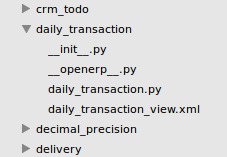 daily_transaction_view.xml (cont..)
In this file, we’ll create our module UI
So in basic UI following things are included:
Menu
List View (with OpenERP, we’ll call it Tree view)
Form View
Search View
Other features like datepicker, calendar, sort, group, additional filtering using AND/OR operation etc. are key features which comes automatically with OpenERP.
daily_transaction_view.xml - Menu
To create menu, we first have to understand our requirements.
We want our module to have a separate Menu header like any other Sales, Purchase module
So out structure will be as follows:
Daily Transaction (this will be our main menu item for our Module)
Daily Transaction (this will be our sub menu)
Daily Transaction (this will list our records and we’ll do CRUD operation here, i.e. action menu)
So as you can see we’ve to create 3 menus.
daily_transaction_view.xml – Menu (cont..)
<!-- Main Menu Related Info -->        
<menuitem name="Daily Transaction"            id="base.daily_transaction_root"            sequence="60"/>
<!-- Sub Menu Related Info -->       
<menuitem id="menu_daily_transaction_root" name="Daily Transaction"            parent="base.daily_transaction_root" sequence="1" />    
<!– Action Menu Related Info -->       
<menuitem action="action_daily_transaction"        id="menu_action_daily_transaction"        parent="menu_daily_transaction_root" sequence="20"/>

So as you can see in our main menu, we have no parent specified. So this will create our parent menu. In sub menu, we’ve parent, so it’ll create child of that parent menu. And in third we can see we’ve associated an action to that, so it’ll call that action (we’ll discuss that later in the ppt)
daily_transaction_view.xml – Tree
To create list/ tree /table, we first have to understand our requirements.
We want our tree view which will show, subject of our transaction, date of transaction, type and amount.
So out structure will be as follows:
Daily Transaction (this will be our title of List/tree view)
Subject        Date          Type         Amount
<Record 1>
<Record 2>
daily_transaction_view.xml – Tree (cont..)
This xml will create a record in model ir.ui.view. 
<!--Daily Transaction List View-->    
<record id="view_daily_transaction_tree" model="ir.ui.view">  <!– here id is the external id for this tree view which must be unique and will be used for accessing this record -->
<field name="name">daily.transaction.tree</field> <!– this will be our name of record in ir.ui.view -->        
<field name="model">daily.transaction</field>    <!– this will map out tree view with our daily transaction model -->
<field name="arch" type="xml">           
 <!-- this will be our title of list/tree view -->            
<tree string="Daily Transaction">               
 <!-- these will automatically map table headers for our list view, so we’ll select out column names of our model here -->               
 <field name="name"/>		       
 <field name="date"/>		       
 <field name="type"/> 		        
<field name="amount"/>                   
</tree>       
</field>
</record>
daily_transaction_view.xml – Form
We’ll create a simple layout for our form

Subject _______________
Date _________________
Type __<Household><Personal>…..__
Amount _________
Notes
_________________________________
_________________________________
daily_transaction_view.xml – Form (cont..)
<!--Daily Transaction Form View-->    
<record id="view_daily_transaction_form" model="ir.ui.view">        
<field name="name">daily.transaction.form.view</field>        
<field name="model">daily.transaction</field>        
<field name="arch" type="xml">            
<!-- this will be our title of list/tree view -->            
<form string="Daily Transaction" version="7.0">                
<group>                    
<field name="name"/>                    
<field name="date"/>                    
<field name="type"/>                     
<field name="amount"/>                     
<field name="note"/>                                   
</group>             
</form>        
</field>    
</record>
CRUD Operation and Controller
Now I guess you all may be thinking, what the ****. We don’t see how we’ll click our menu item which will open out list view
No records were mapped in our list view just like it happens in any other mvc where we loop over records and render the data
We didn’t specified which field is mandatory and bla bla..!!!!
The answer to all such questions is action
We’ll create another entry in our xml file for action
daily_transaction_view.xml – Action
<record id="action_daily_transaction" model="ir.actions.act_window">        
<field name="name">Daily Transaction</field>        <!– name of action -->
<field name="res_model">daily.transaction</field>        <!– this action will be mapped to model specified -->
<field name="view_type">form</field>        
<field name="view_mode">tree,form</field>        <!-- these are type of view our module will show for our daily transaction mode  -->
<field name="search_view_id"  eval="False"/>        <!– here we specify id of our search view -->
<field name="context">{}</field>        
<field name="help">Create new daily transaction.</field>    <!– help text for our model -->
</record>
daily_transaction_view.xml – Action (cont..)
Line #1 as we see we specified id =“action_daily_transaction”. Now lets rewind to daily_transaction_view.xml – Menu (cont..) and see for third menu where we specified action. This is how when we click on that menu, this action will be called.
For rest all I’ve mention comment on each line
daily_transaction_view.xml
Now wrap the complete xml code we discussed for menu, list, form and action in following tags:
<?xml version="1.0" encoding="utf-8"?>
<openerp>    
<data>
_____________________our code here________________

_____________________our code here________________
</data>
</openerp>

Once done, we’ve to tell OpenERP that this will render view of our module. So we’ll make entry for the filename in __openerp__.py
Install our module
Once done, now lets install our module and start managing our daily transaction. So for that following steps need to be followed:
Step 1: Restart openerp server. (service openerp-server restart)
Step 2: Login to openerp.
Step 3: Goto Settings-> Modules -> Update Modules List
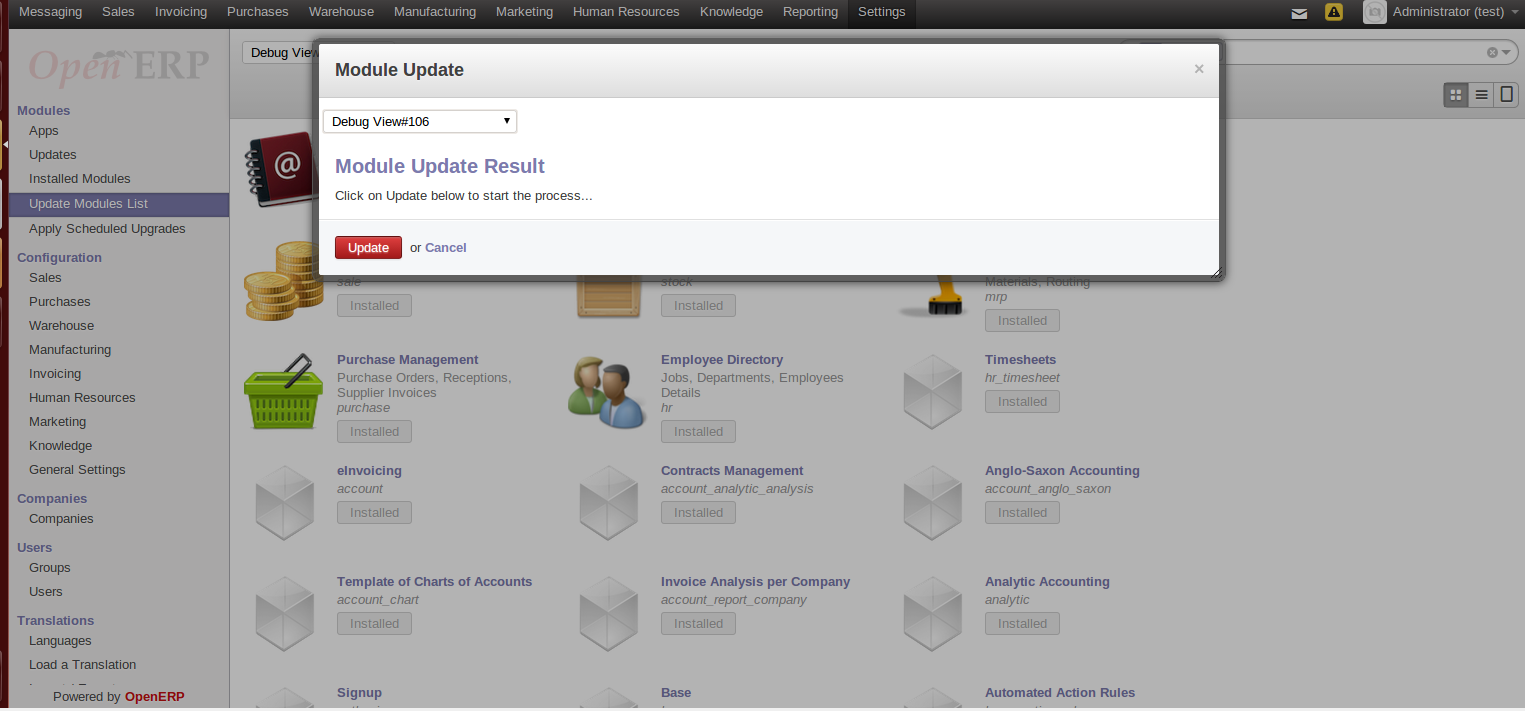 Install our module
Step 4: Click on Update
Step 5: Once done, remove installed filter and search for our module name
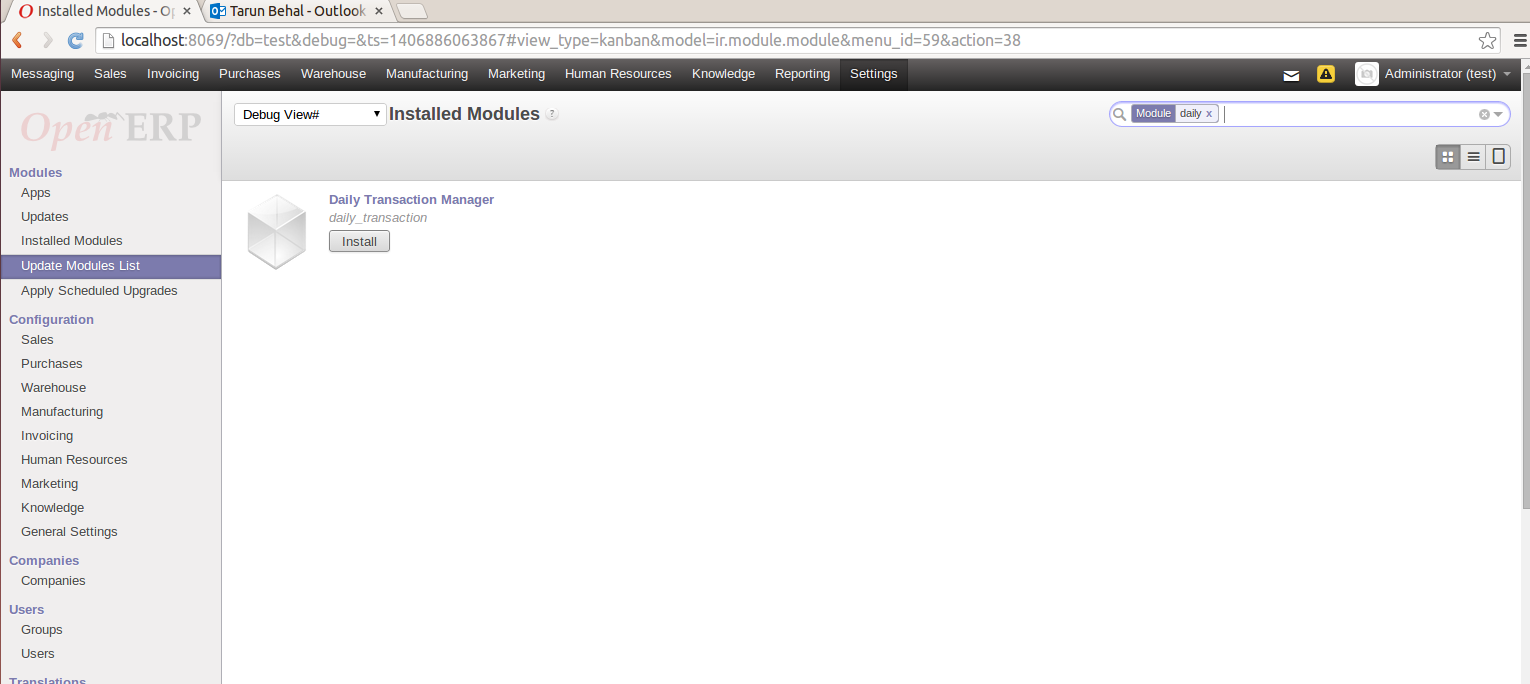 Install our module
Step 6: Click on Install or you can see module properties by clicking on module name
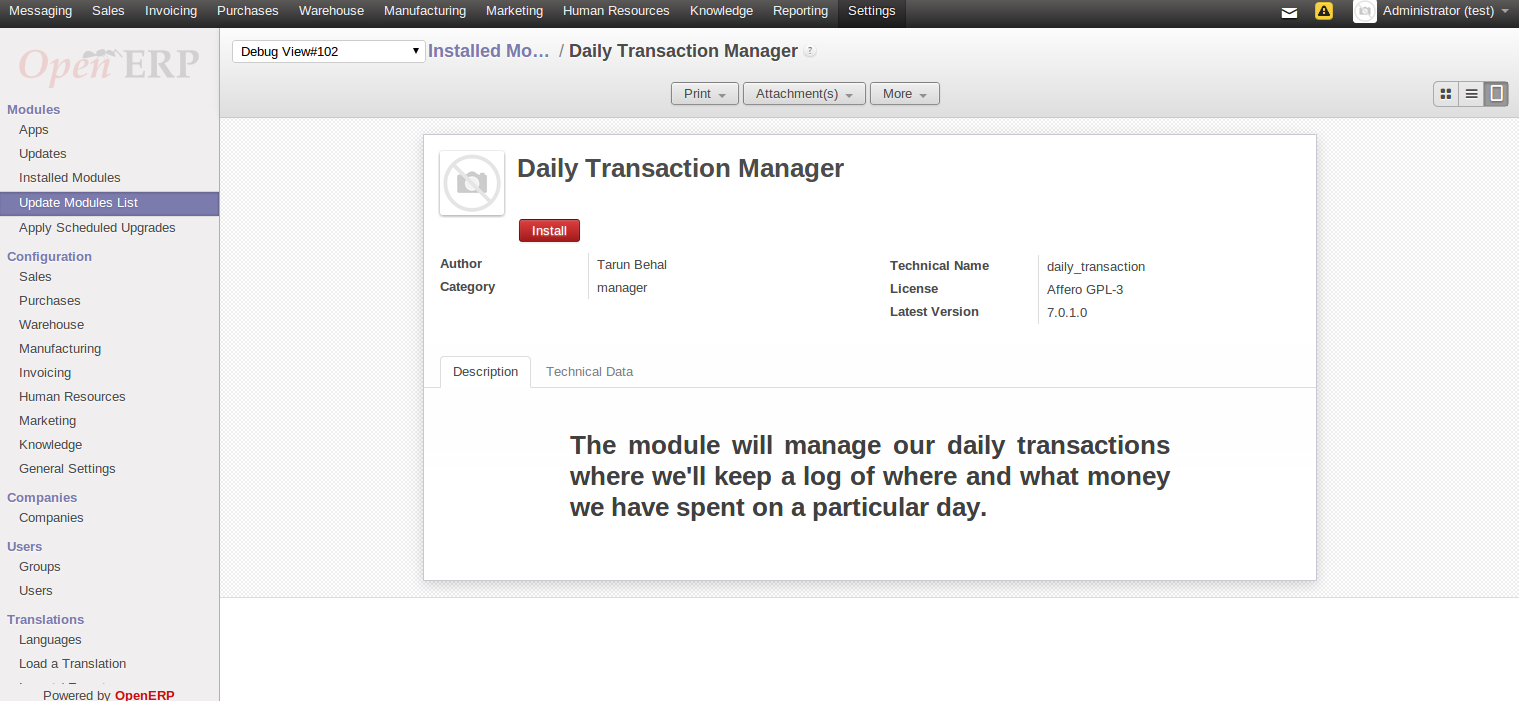 Manage our daily transactions
Once installation is done, you can see our module name in menu bar.
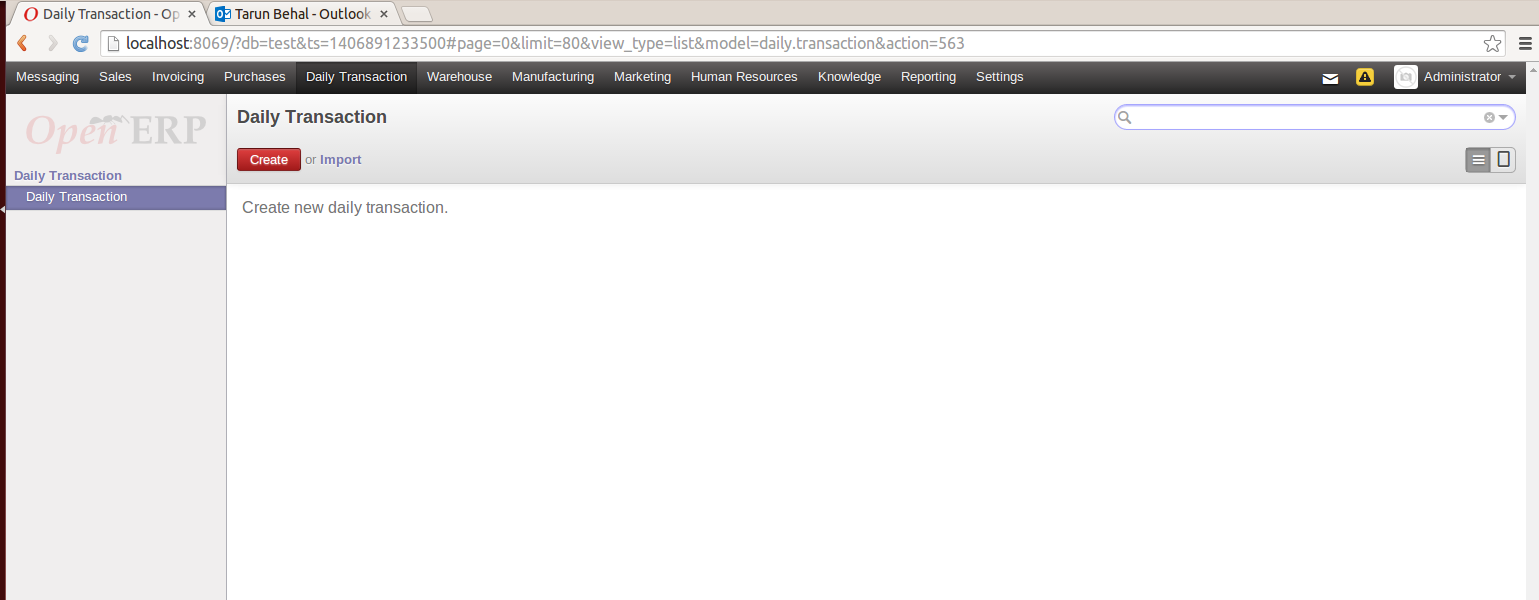 Menu #1
Menu #2
Menu #3
Manage our daily transactions - Create
Click on create and let’s start posting our transactions
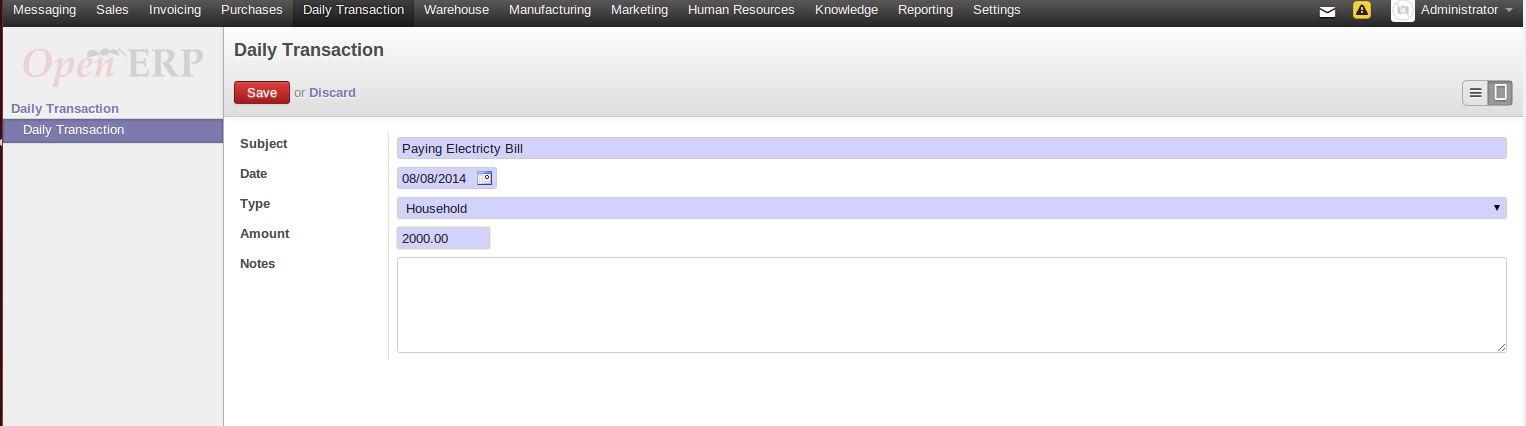 Manage our daily transactions – List/ Tree view
Thank you… 
I would really appreciate your feedback. If you feel that something is missing, please post your comment. The code is available here. Feel free to email me at tarunbehal@hotmail.com